pbar Power Converters
Ute Clausen
Power Converter  Quantity
11.02.2019 U.Clausen
pbar Beamline
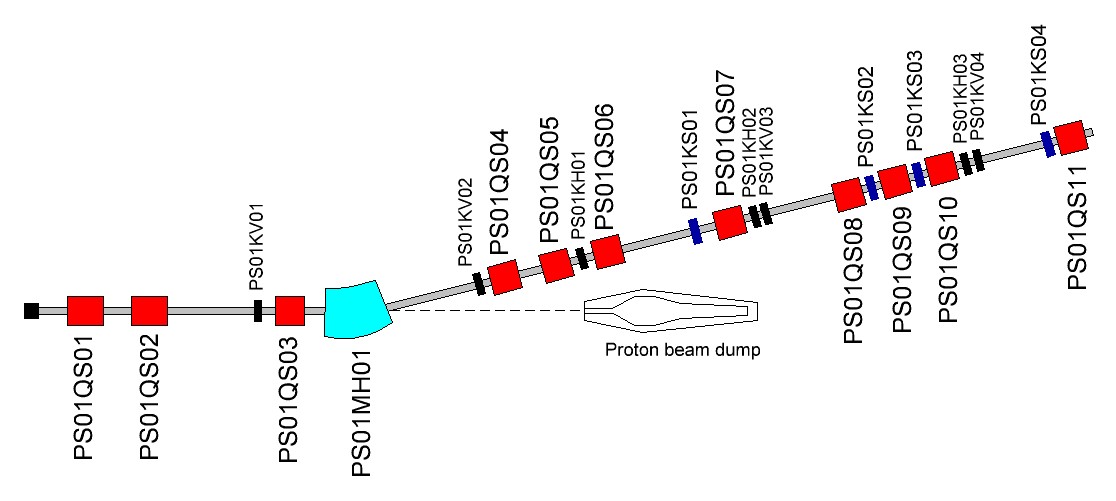 11.02.2019 U.Clausen
Basis of power supply calculation
11.02.2019 U.Clausen
Information passed on to FSB
13.05.2019 U.Clausen
Buildings
H0209A E20
K0321A E30
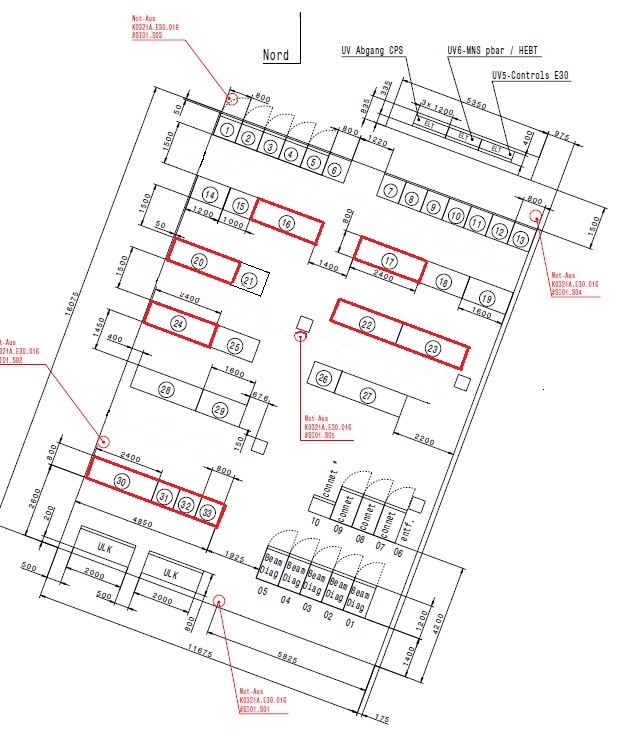 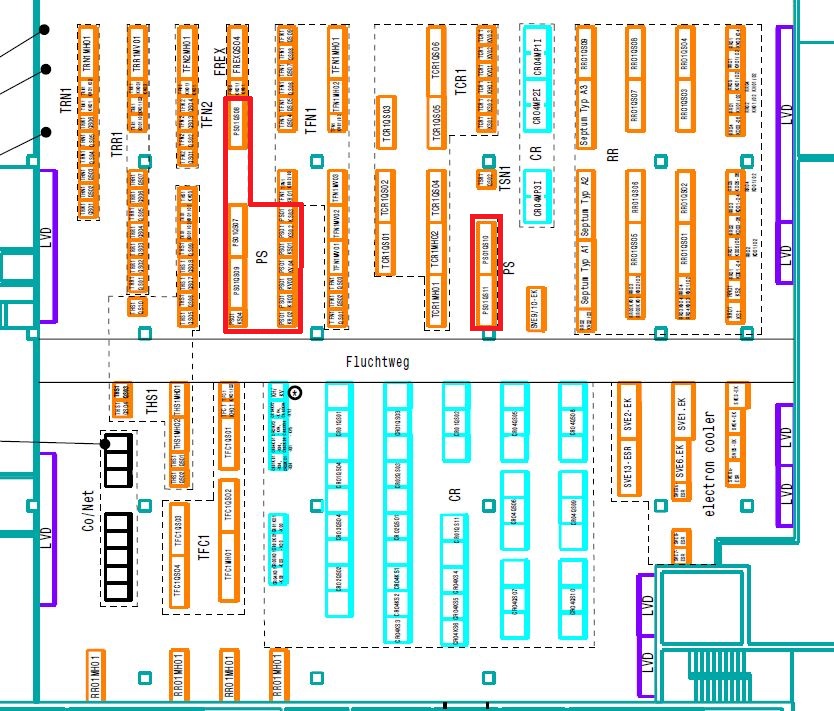 11.02.2019 U.Clausen
Specification of power supply
11.02.2019 U.Clausen
Thank you for your attention!
11.02.2019 U.Clausen